The Cache Performance and Optimizations of Blocked Algorithms
Monica S. Lam, Edward E. Rothberg, and Michael E. Wolf
Presented By Group 5: Wynn Kaza, Larry Wong, Yuchen Xia
Outline
Motivation
Algorithm
Results
Further Experiments
Commentary
Why is cache performance important?
Faster processor speed, but limited by memory speed
Cache models are not optimized for heavynumerical code such as matrix multiplication
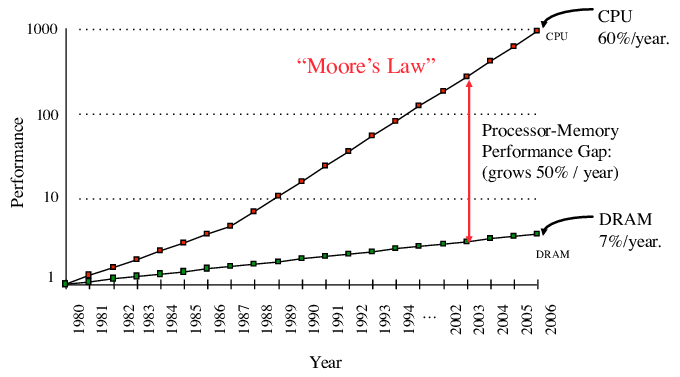 What are Blocked Algorithms?
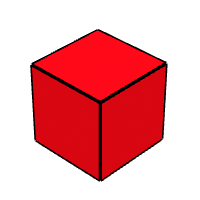 Goal: Reduce cache misses
How: Make full use of data in cache before evicting
Matrix Multiplication
(1) for row := 1 to N do
	(2) for k := 1 to N do
		    r = X[row][k]
		(3) for col := 1 to N do
				Z[row][col] += r*Y[k][col]
Given:
X := NxN matrix
Y := NxN matrix
Z := NxN matrix
Goal:
Z = XY
Z
X
Y
Blocked Matrix Multiplication
Z
X
Y
Given: Block size BxB
for kk := 1 to N by B do
  for jj := 1 to N by B do
    for i := 1 to N do
      for k := kk to min(kk+B-1, N) do
        r = X[i][k];
        for j := jj to min(jj+B-1, N) do
          Z[i][j] += r*Y[k][j];
B Wide
BxB Block
B Wide
[Speaker Notes: Up to Larry]
Types of Cache Misses
Intrinsic Misses
Cross Interference Misses
Self Interference Misses
Types of Cache Misses
Intrinsic Misses
Data that has never been read
E.g., loading from X at start
Cross Interference Misses
Self Interference Misses
Types of Cache Misses
Intrinsic Misses
Cross Interference Misses
Different variables evict each other from the cache
E.g., loads from Z and Y
Self Interference Misses
Types of Cache Misses
Intrinsic Misses
Cross Interference Misses
Self Interference Misses
Important!
Data from the same variable evicts itself
E.g., loads from each row of matrix Y evicts older loads
Matrix Multiplication Cache Model
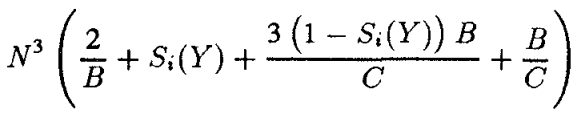 N = Array dimension
B = Block dimension
C = Cache size
Si(Y) = self interference factor 
               for variable Y
Intrinsic Misses
Self Interference Misses
Cross Interference Misses
Why Constant Block Factor Doesn’t Work
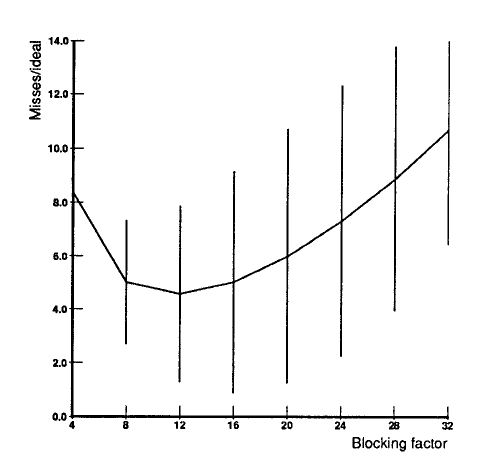 Easiest Assumption
Take square root of cache size for block factor

New Foresight
Increasing the block factor degrades performance significantly
[Speaker Notes: Lots of previous papers assumed constant block factor. Paper is proving this is not the case. Optimal blocking factor is not sqrt(C) which is 32 but at 12]
How do Misses Fit In?
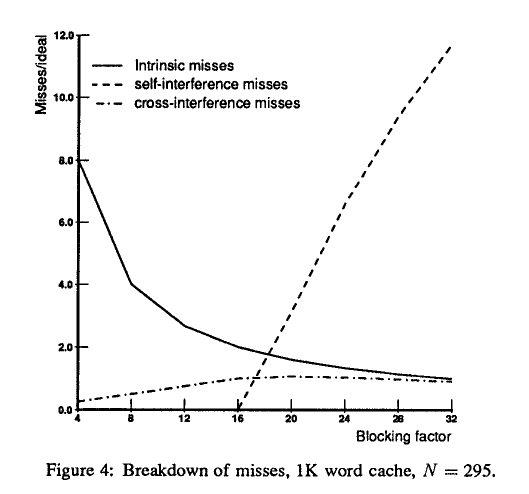 What's B0
B0 is critical blocking factor
All values greater than B0 leads to significant self interference
Changes significant even for small differences in matrix size & same cache size
[Speaker Notes: Talk about the impact of self-interfence misses and it’s explosion as soon as it occurs (B0)]
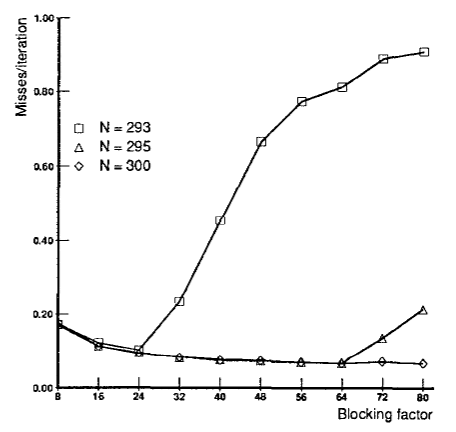 N = 293
Using same cache size!
N = 300
[Speaker Notes: Even using the same cache size, very similar matrix have drastically different performance rates]
How Self Interference Happens
B1
B2
[Speaker Notes: In the matrix, two words both fall into the same cache location. Once these two words interfere, expanding the block factor would only lead to more misses.
Therefore if Y[i,j and Y[i ‘J’] use the same location in the cache, then so must Y[i+a,j+b] and Y[i’+a,j’+b].]
Direct Mapped Cache
0xFFF
Conflict!
X1
0x004
X2
0x000
[Speaker Notes: Just demonstrating the previous slide and how it happens]
Dynamic Blocking Algorithm
N = Matrix Size
C = Cache Size
addr = addr + C
Di = addr / N
False
return min(maxWidth, Dj)
Dj = abs((addr % N) - N / 2)
True
If (Di >= min(maxWidth, Dj)
[Speaker Notes: Runtime is O(N/sqrt(C)) because the B0 can never be bigger than sqrt(C). This is small enough to run within a compiler on at runtime if matrix size is not statically known
Di represents what row of the matrix you are at
Dj represents the]
Big Idea of Algorithm
Runtime: O(N / √C)
If (&Y[i, j] = &Y[i +Di, j + Dj] % (Cache Size))
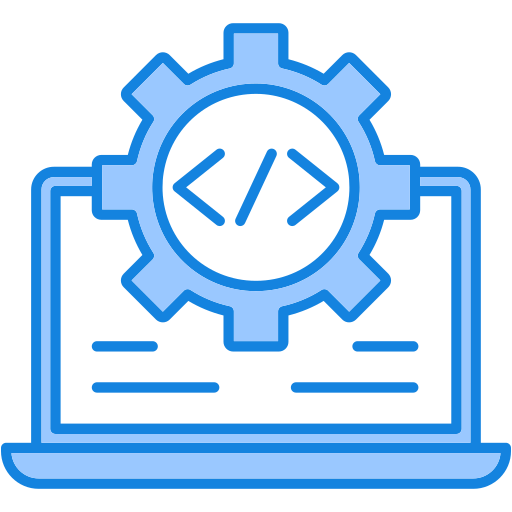 Then (B0 can’t be larger than max(Di, Dj))
[Speaker Notes: Runtime is fast enough to be in compiler ot to run at runtime for dynamic matrix size]
Results
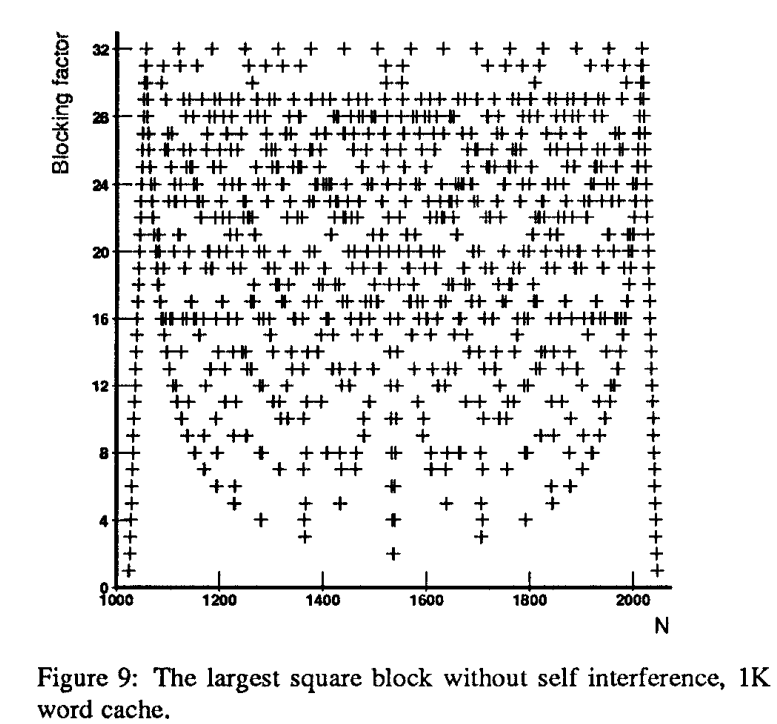 B0 is sensitive to small changes in matrix dimension N
Optimal fixed block size is quite small
B0 is large, diminishing return for choosing larger block sizes
B0 is small, serious self interference for moderate block sizes
[Speaker Notes: Fraction of cache used is smaller than 3.2%]
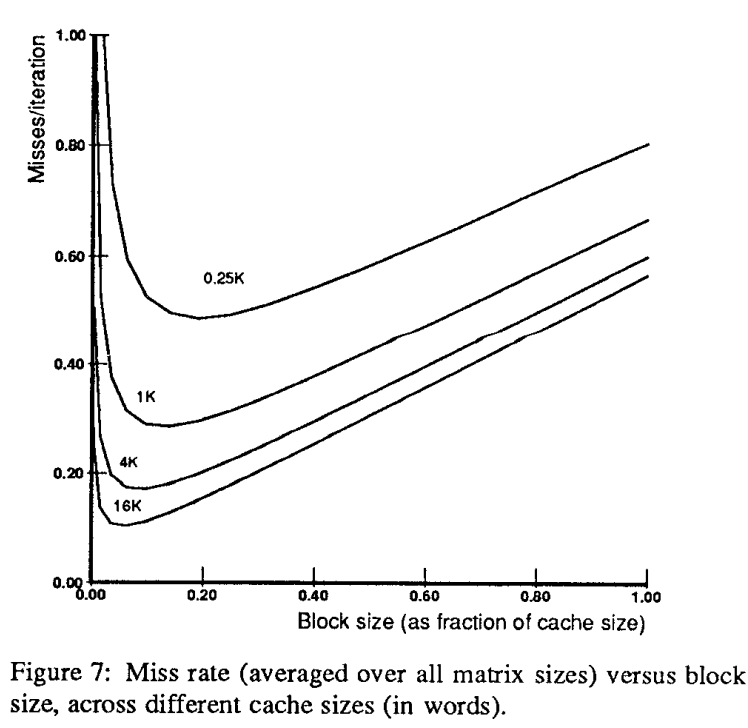 Cross interference limits the optimal blocking  factor to √(C/2)
Self interference dominates if B0 <  √(C/2)
Otherwise cross interference is the critical part
Further Experiments - Set Associativity
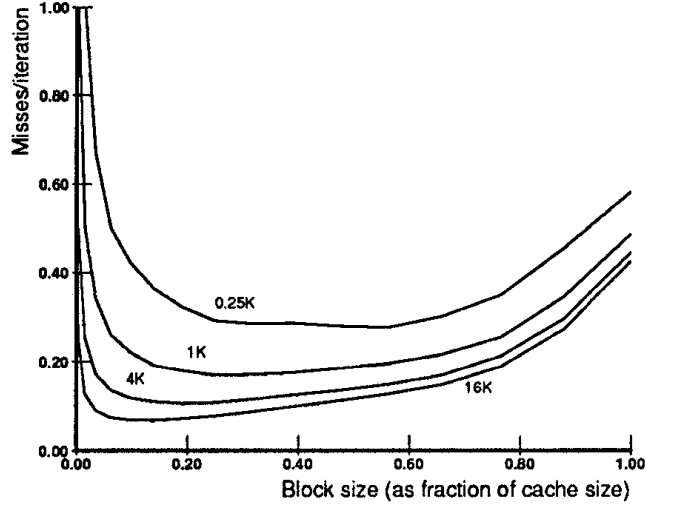 Average miss rate remain relatively flat as block size increases
Larger critical blocking factors
Fraction of cache used remains small but larger than direct-mapped cache 
Lower average miss rate
[Speaker Notes: Set associativity of 4,  LRU, the performance of a set-associative cache if a fixed block size is chosen for all problem sizes.]
Line Size
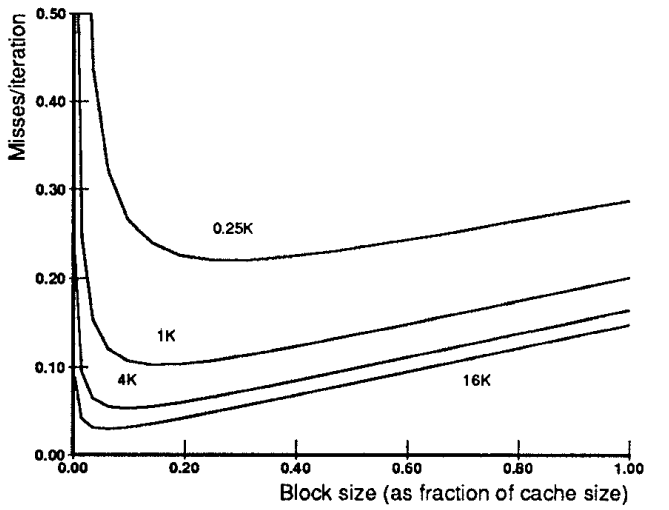 Line size of m words  >> reduce the miss rate by m ideally
Utilize spatial locality 
Smaller reduction on miss rate in practical
Cache line misalignment
[Speaker Notes: most caches today have multi-word cache lines]
Commentary
One of the first papers to look at cache interference (theoretically and experimentally), and it’s relationship with stride and block size for numerical calculations
However:
A lot of graphs mention Misses/Ideal but hand-wavey on the definition of ideal
Formulas are unintuitive and unmotivated
Mention Cross Interference, but it’s not explained really well. Makes assumption about location of reuse
Models cannot make good predictions in complex situations